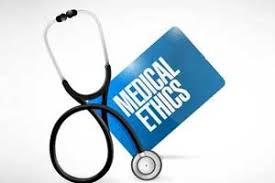 INTRODUCTION &
ETHICAL THEORIES


Lec#1
Dr. Reema Karasneh
Medical Ethics
Medical ethics are the guidelines and behaviours that we expect a medical professional with moral integrity to exhibit

It is a practical discipline that provides a structured approach to assist physicians in identifying, analysing and resolving ethical issues in clinical medicine.

The practice of good clinical medicine requires some working knowledge about ethical issues
Examples: 
Informed consent
Truth telling
Confidentiality
End-of-life care
Pain relief
Patient rights
What is Medical Ethics?
Medical ethics are not static, they have changed over the years and will continue to evolve as medicine advances.

Ethical principles were developed by physicians and scholars from all walks of life. They have crafted guidelines to aid providers in their quest to help patients.
Hippocratic oath
Muhammad ibn Zakariya ar-Razi
Thomas Aquinas
Development of medical ethics
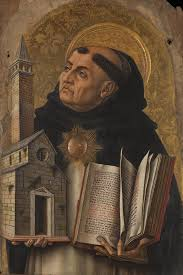 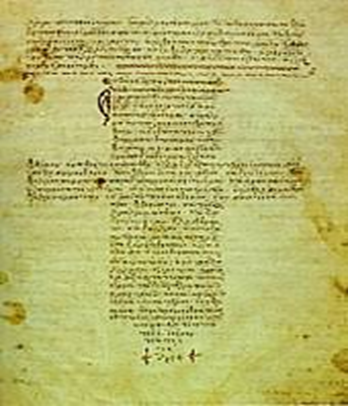 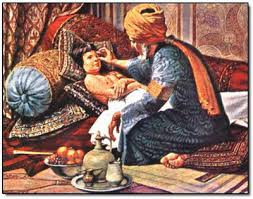 The development of ethical principles is traceable to three different but interrelated events:
A set of unpleasant events (“scandals”) in the history of biomedical research
Advancement in medical technology
The civil rights movement
Development of medical ethics
Specify that some type of action or conduct is either prohibited, required or permitted in certain circumstances
Moral principles
Ethical choices, both minor and major, confront us everyday in the provision of health care for persons with diverse values living in a pluralistic and multicultural society. 

In the face of such diversity, where can we find moral action guides when there is confusion or conflict about what ought to be done?
The place of principles in bioethics
Such guidelines would need to be broadly acceptable 
among the religious and the nonreligious persons
persons across many different cultures 


Due to the many variables that exist in the context of clinical cases as well as the fact that in health care there are several ethical principles that seem to be applicable in many situations
These principles are not considered absolutes
These principles serve as powerful action guides in clinical medicine.
In both clinical medicine and in scientific research it is generally held that these principles can be applied, even in unique circumstances, to provide guidance in discovering our moral duties within that situation.
Why we need ethical theories?
Categories of ethical theory include:
Utilitarianism 
Obligation-Based Kants (deontology)
Virtue-Based (Character Ethics)
Principlism
Rights-Based (Liberal Individualism)
Community-Based
Relationship-Based (Ethics of Care)
Case-Based (Casuistry or Reasoning)
Ethical Theories
Utilitarian Ethics
In catastrophic situations
 When we have to save as many lives as possible in the shortest amount of time with very limited means
War
Earthquakes
Major accidents

In the field of public health and preventive medicine
Offers appropriate advice to activities in the field
Their goals are of statistical nature and not directed towards an identifiable individual.
When choosing among different activities, those with the greatest benefit for the available resources will be chosen.
Principles of utilitarian ethics are useful:
Focus on Consequences
Obligation-Based (deontology)Kantian ethics
Stands on that the rightness of actions depends on the nature of the act, not on consequences 
It considers whether an act is either right or wrong 

It leads us to appreciate the individual, one’s free will, and rational responsibility for one’s decisions—the most important is, therefore, the ethical principle of the respect for autonomy.
Focus on deontological theory
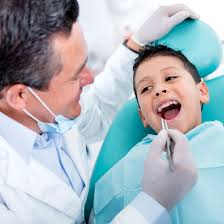 Deontology & Utilitarianism
Example 
You are taking a child to the dentist for some work that you know will hurt. On the way to the dentist he/she look up into your eyes and asks will this hurt…?


Do you say YES or NO and why?
Deontology & Utilitarianism
Train/Trolley example	
A runaway train is hurtling down the tracks toward 5 people who will be killed if it proceeds on its present course. You can save these 5 by diverting the trolley onto a different set of tracks, one that has only 1 person on it, but if you do this that person will be killed.
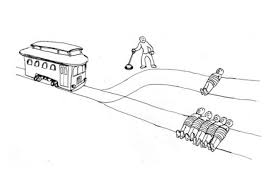 Virtue-Based (Character Ethics)
Certain personal characteristics are recognized as virtues and others as vices
Focus on Integrity (Virtue Ethics)
A consequentialist may argue that lying is wrong because of the negative consequences produced by lying—though a consequentialist may allow that certain foreseeable consequences might make some lying ("white lies") acceptable. 

A deontologist might argue that lying is always wrong, regardless of any potential "good" that might come from lying or if by lying one could prevent severe negative consequences. 

A virtue ethicist, however, would focus less on lying in any particular instance and instead consider what a decision to tell a lie or not tell a lie said about one's character and moral behaviour. As such, the morality of lying would be determined on a case-by-case basis
Example: Lying
PRINCIPLES OF MEDICAL ETHICS
Autonomy
Beneficence
Non-Maleficence
Justice
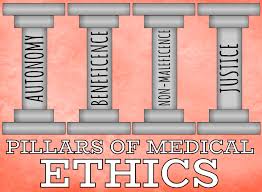 Four commonly accepted principles of health care ethics, excerpted from Beauchamp and Childress (2008), include the:

Principle of respect for autonomy
Principle of nonmaleficence (to “do no harm)
Principle of beneficence (action that is done for the benefit of others) 
Principle of justice

They form the core of modern bioethics discussion 
They are now used in modern bioethical decision-making and debate
They form the basis for most decision making in both the research setting and in clinical practice
Major principles of medical ethics